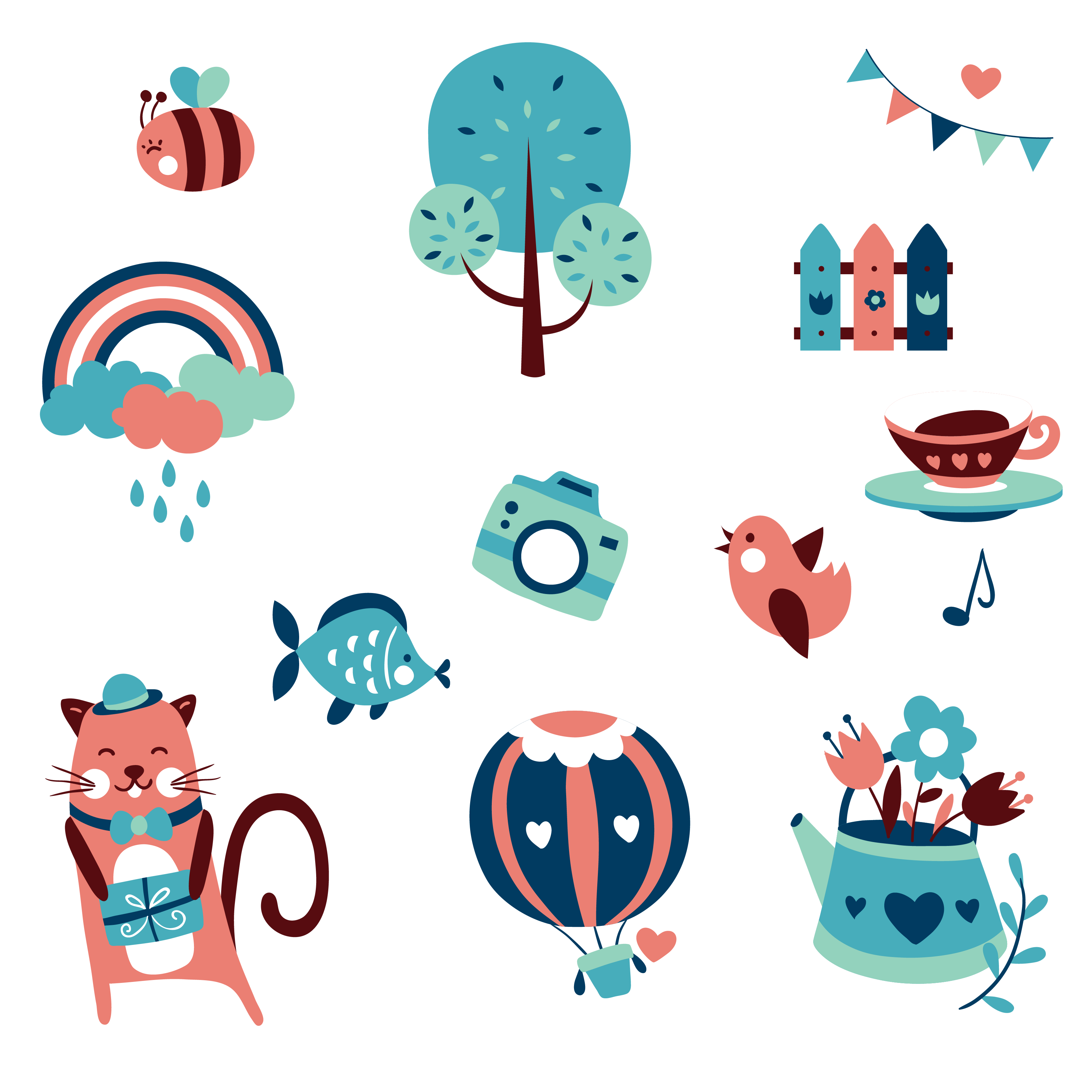 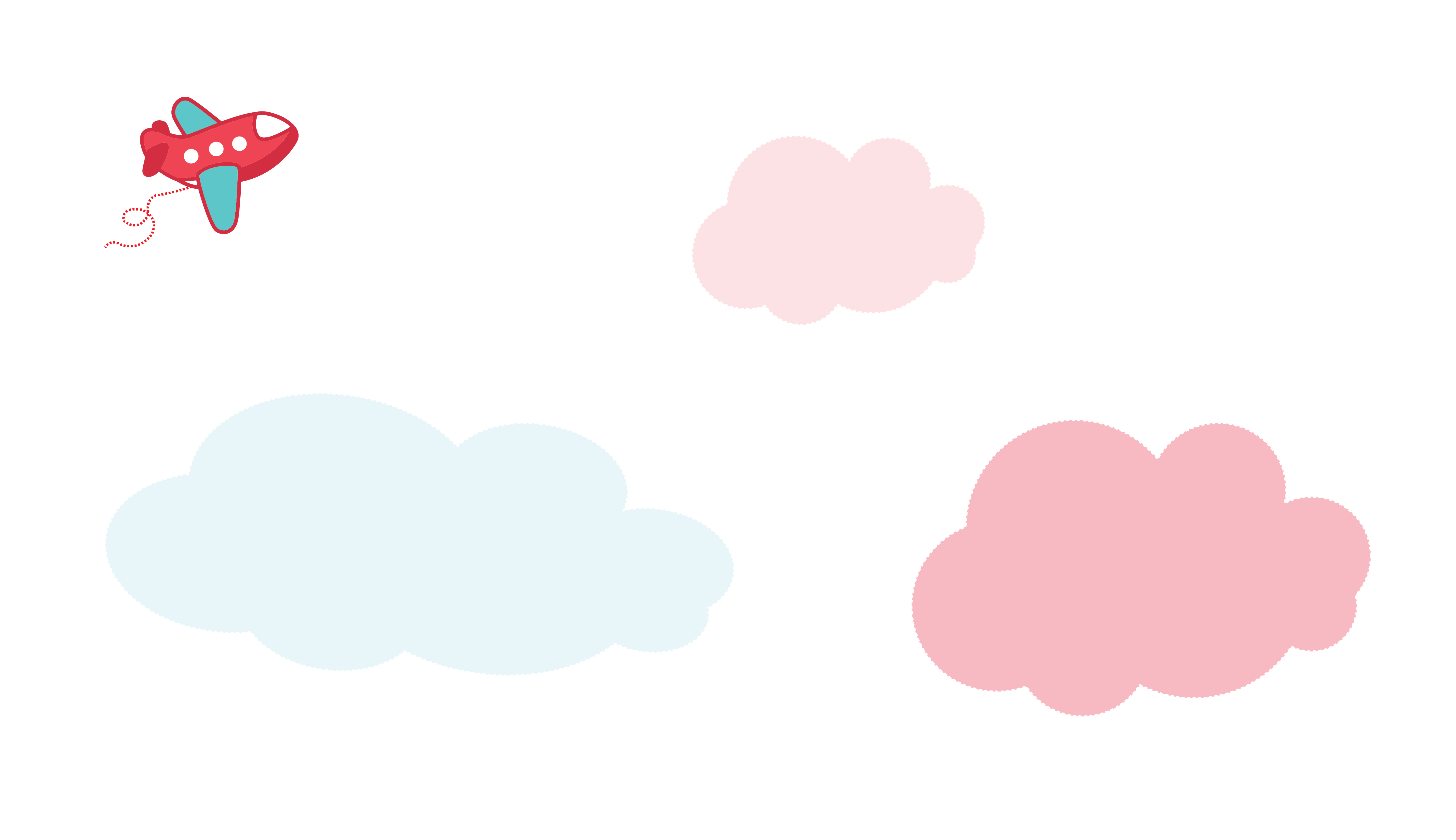 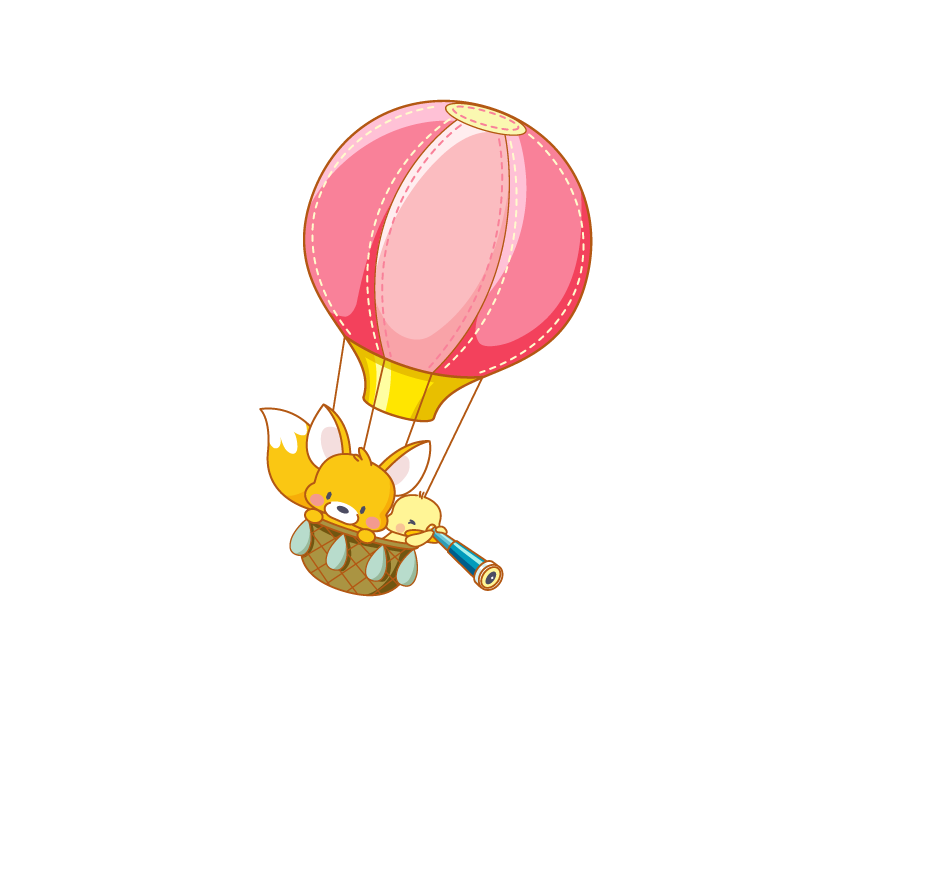 Luyện viết đoạn
Viết đoạn văn giới thiệu bản thân
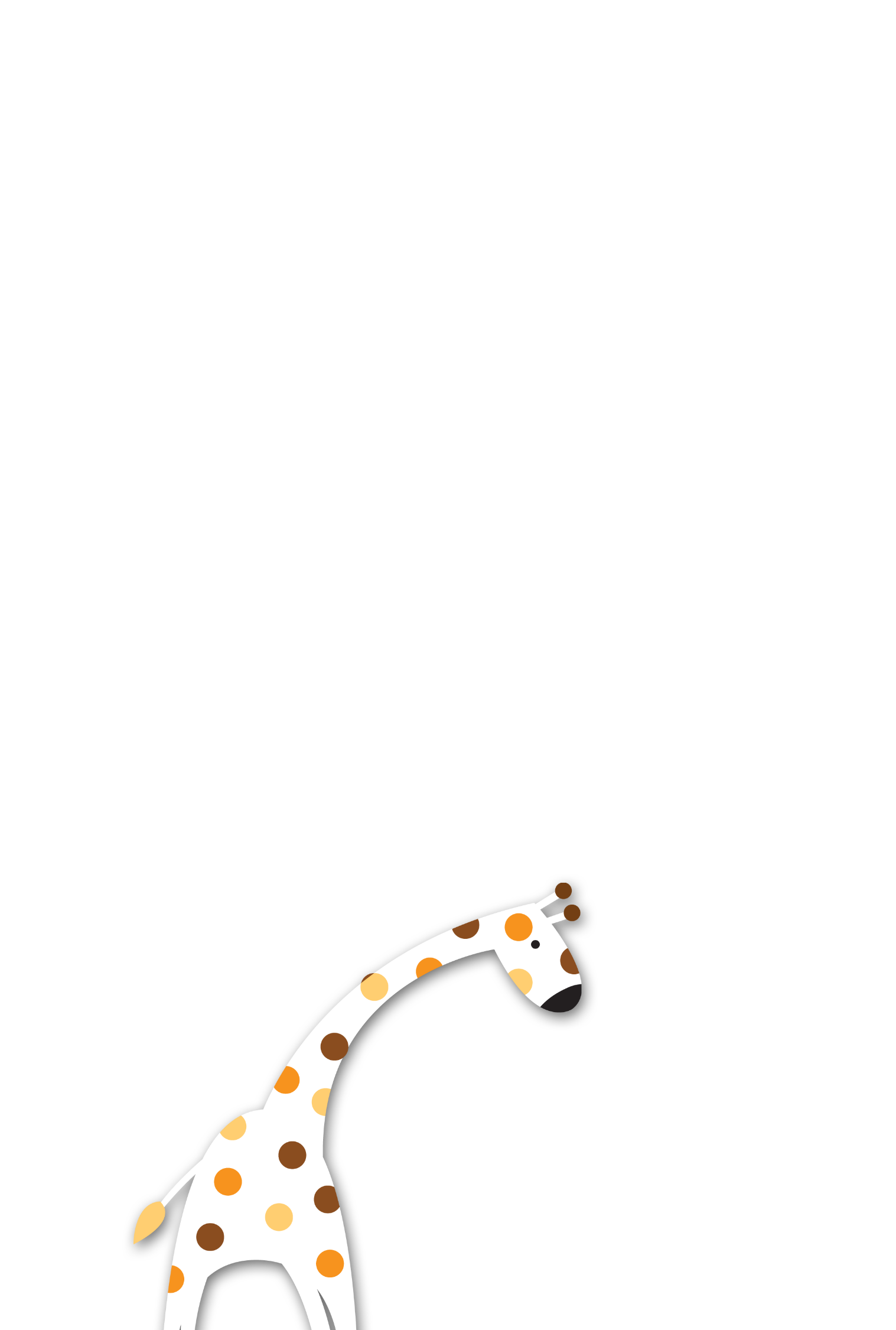 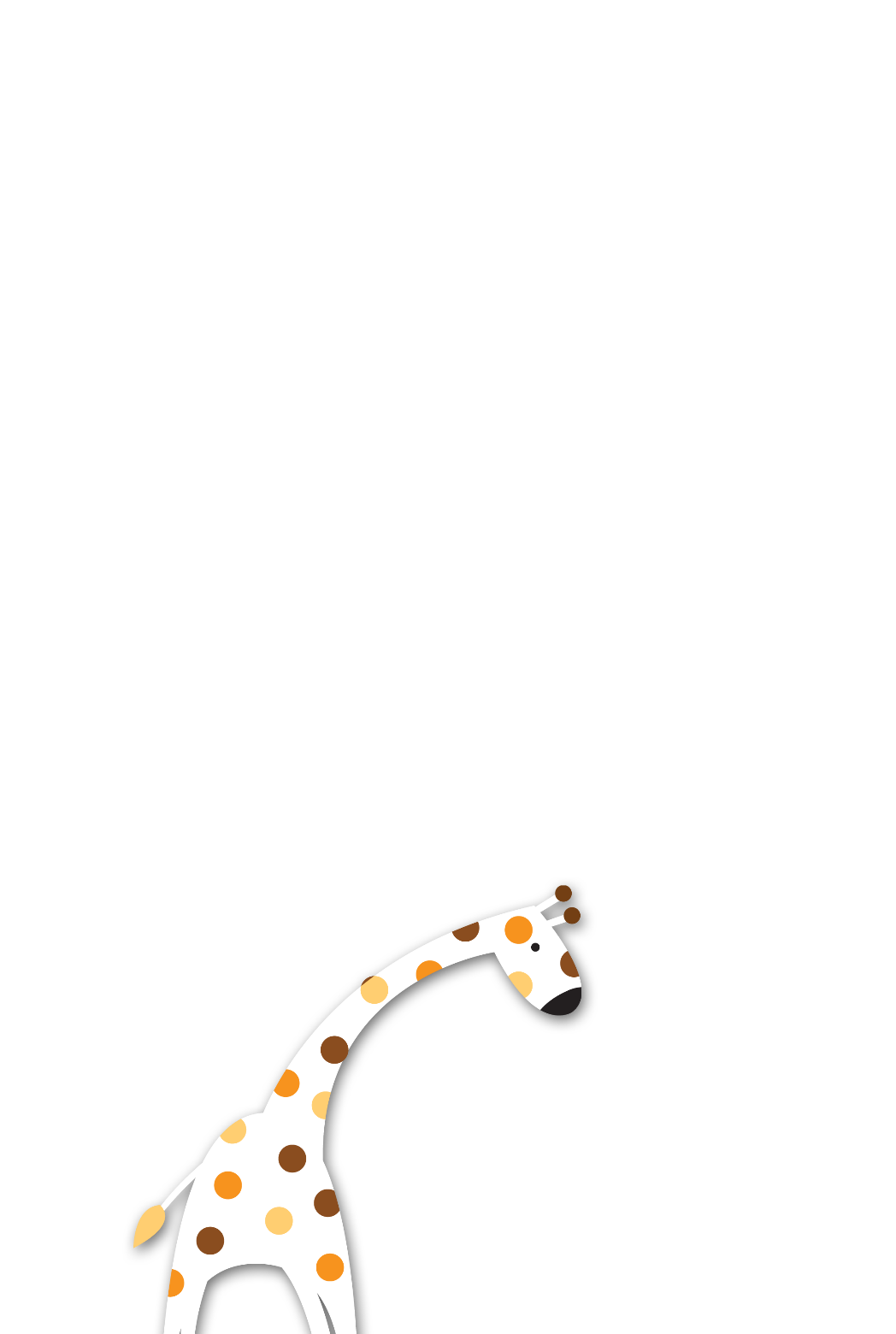 [Speaker Notes: Bài giảng thiết kế bởi: Hương Thảo - tranthao121006@gmail.com]
1. Quan sát tranh và trả lời câu hỏi
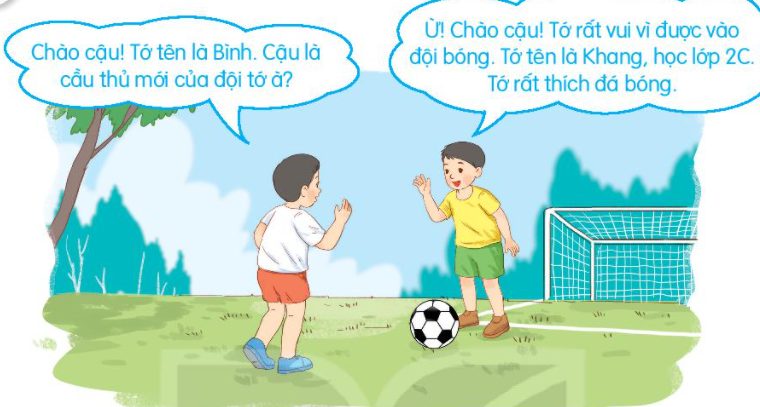 Bình và Khang đã gặp nhau ở đâu?
Khang đã giới thiệu gì về mình?
[Speaker Notes: Bài giảng thiết kế bởi: Hương Thảo - tranthao121006@gmail.com]
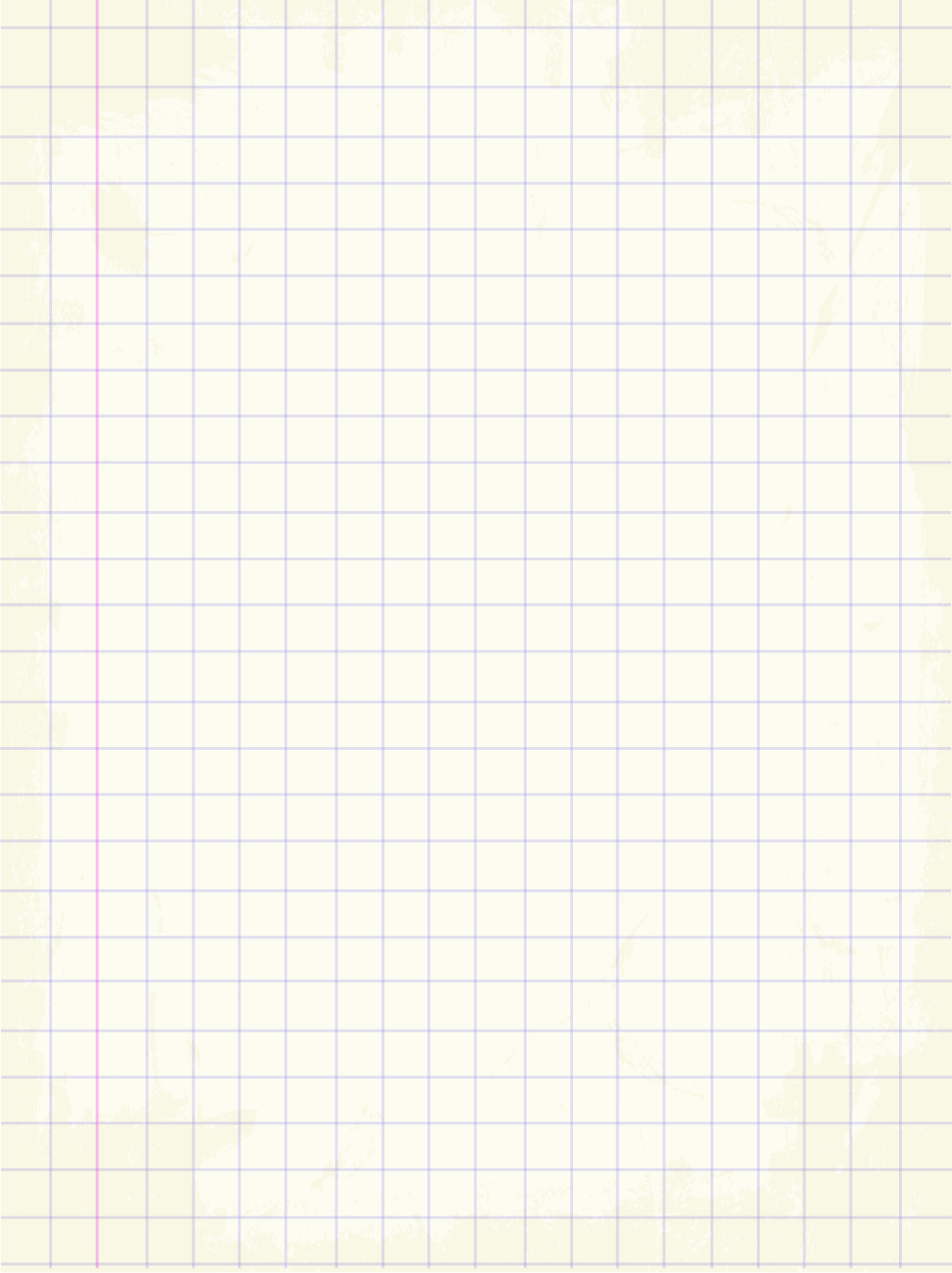 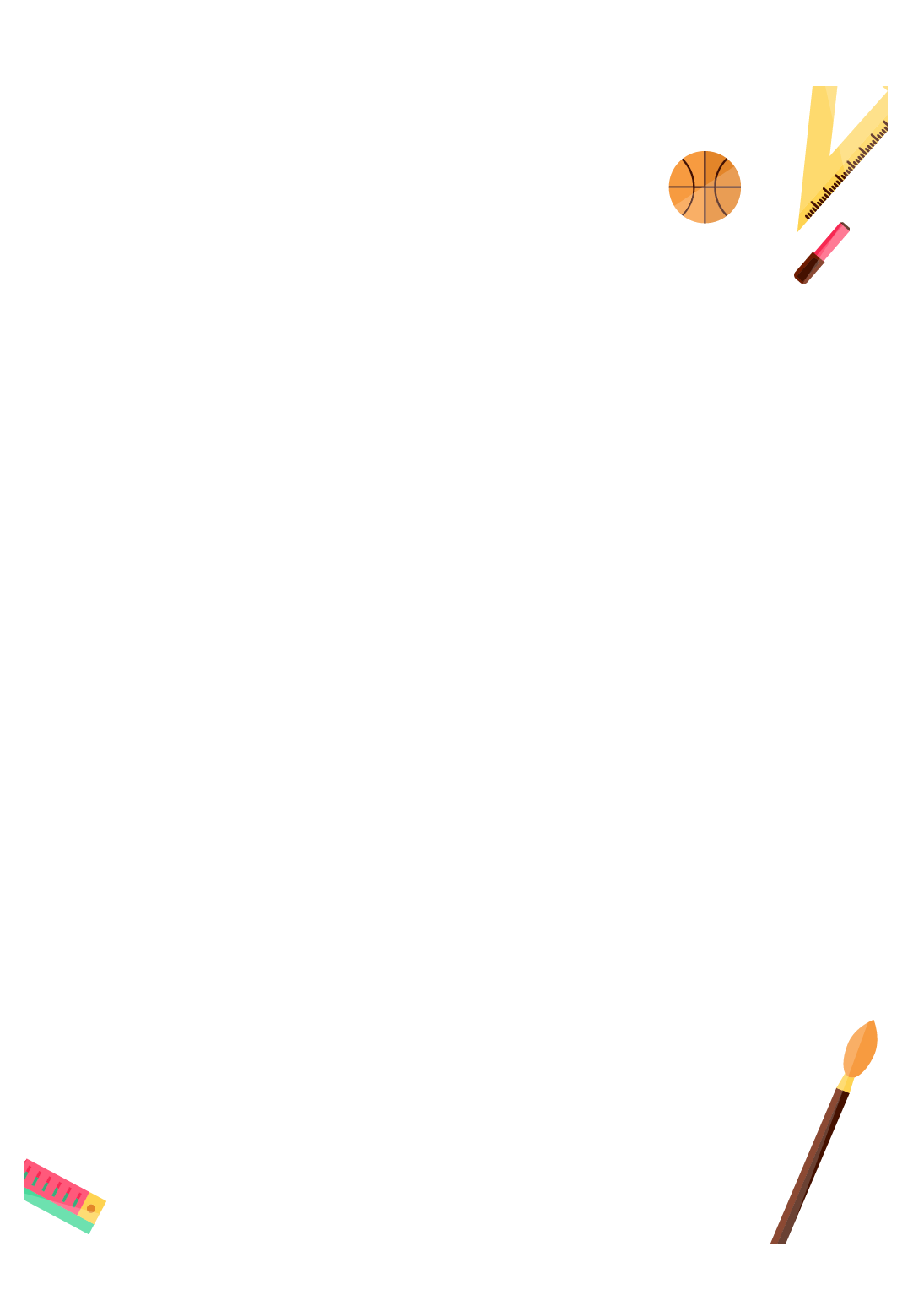 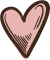 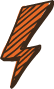 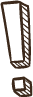 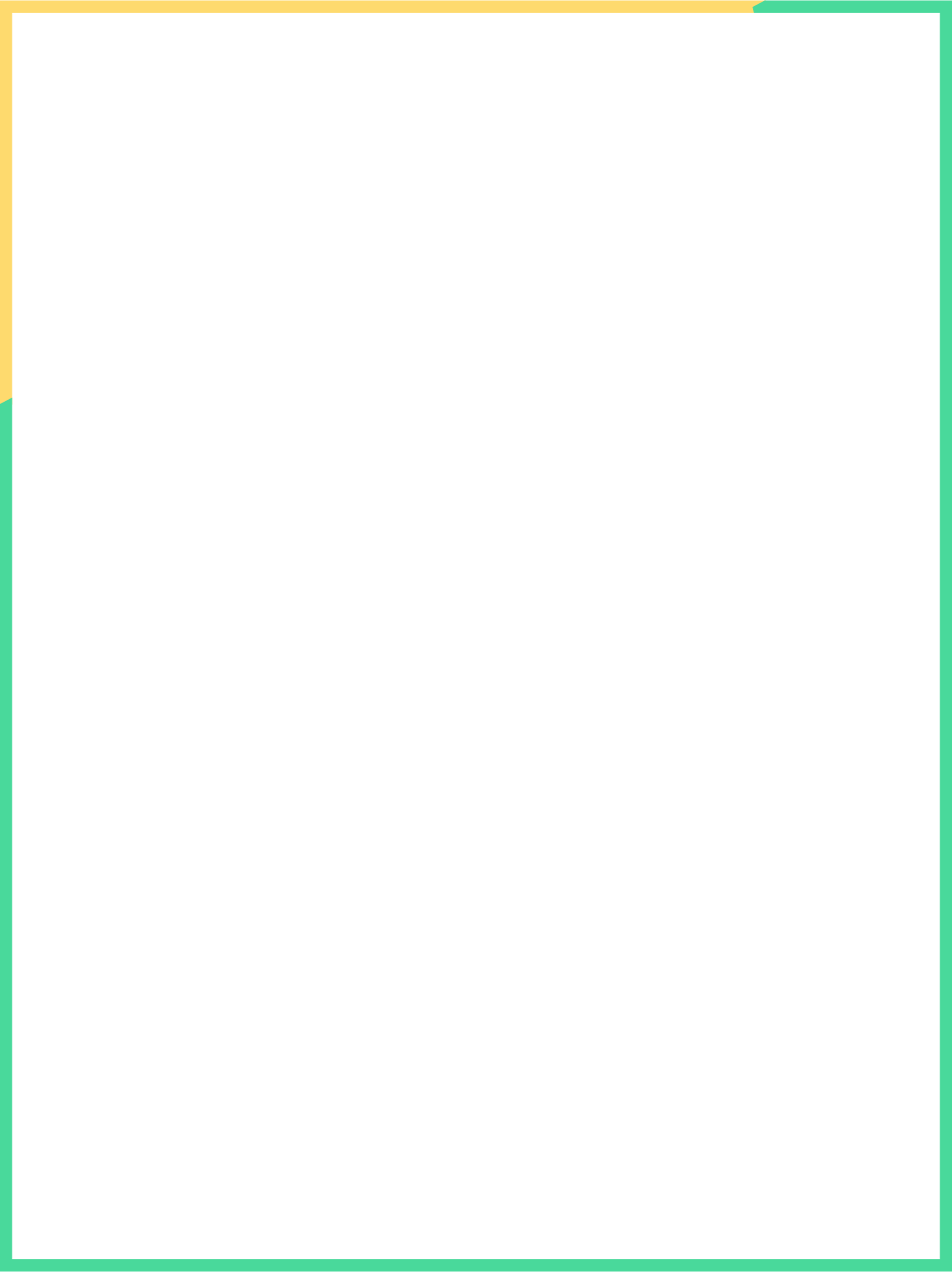 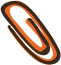 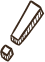 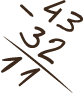 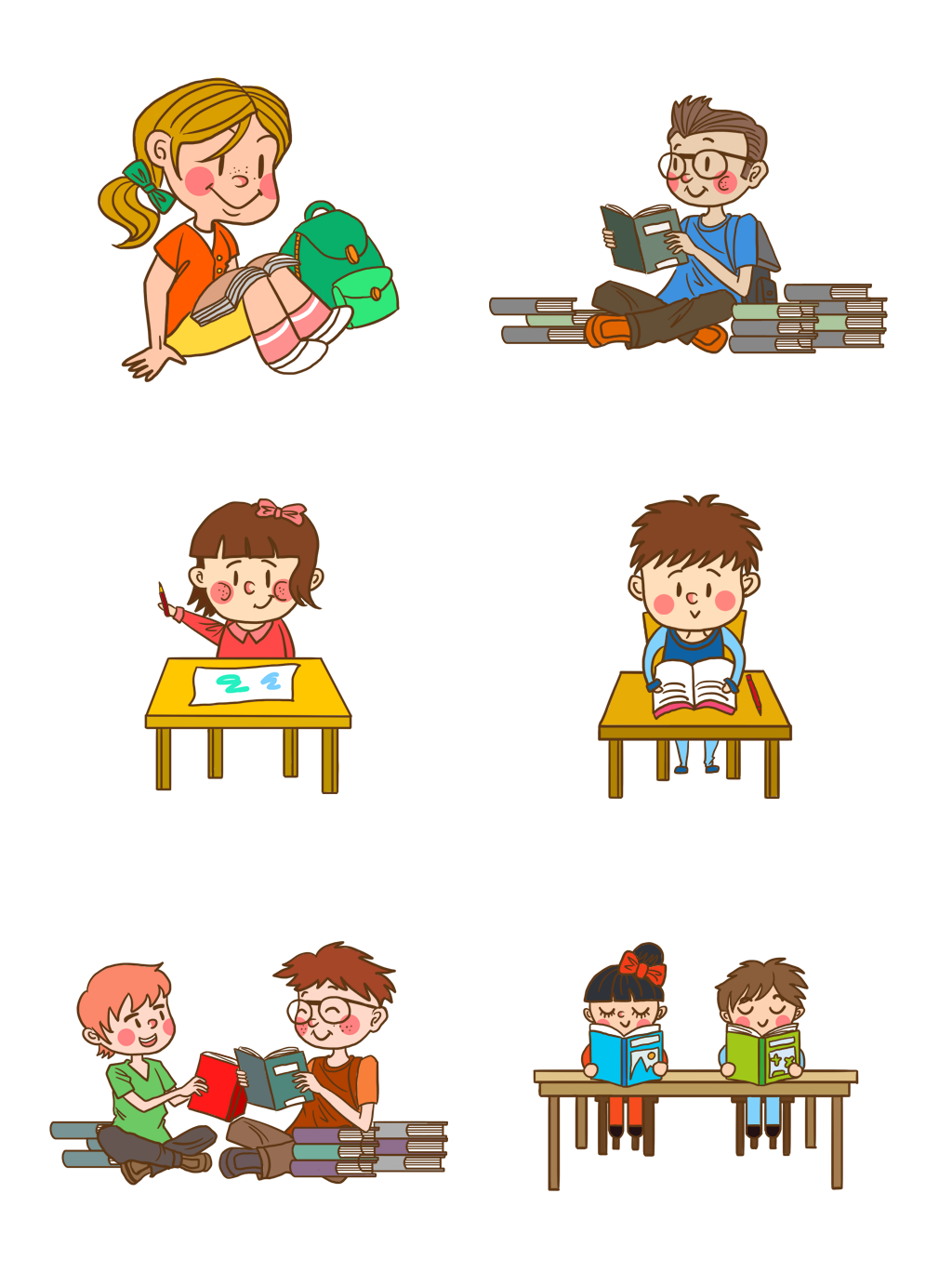 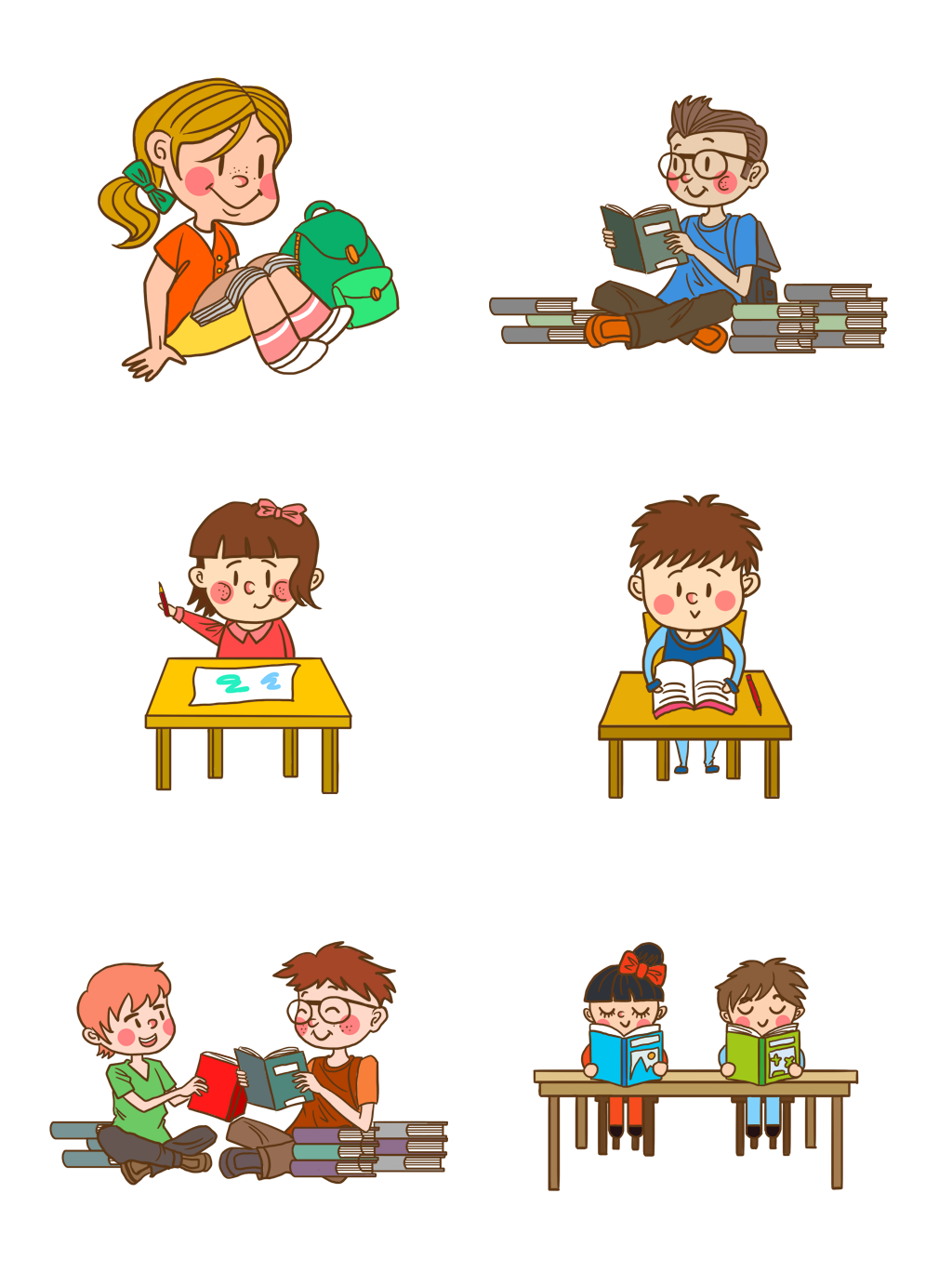 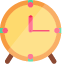 Nói và đáp khi giới thiệu về 
bản thân
Design by: Hương Thảo – tranthao121004@gmail.com
[Speaker Notes: Bài giảng thiết kế bởi: Hương Thảo - tranthao121006@gmail.com]
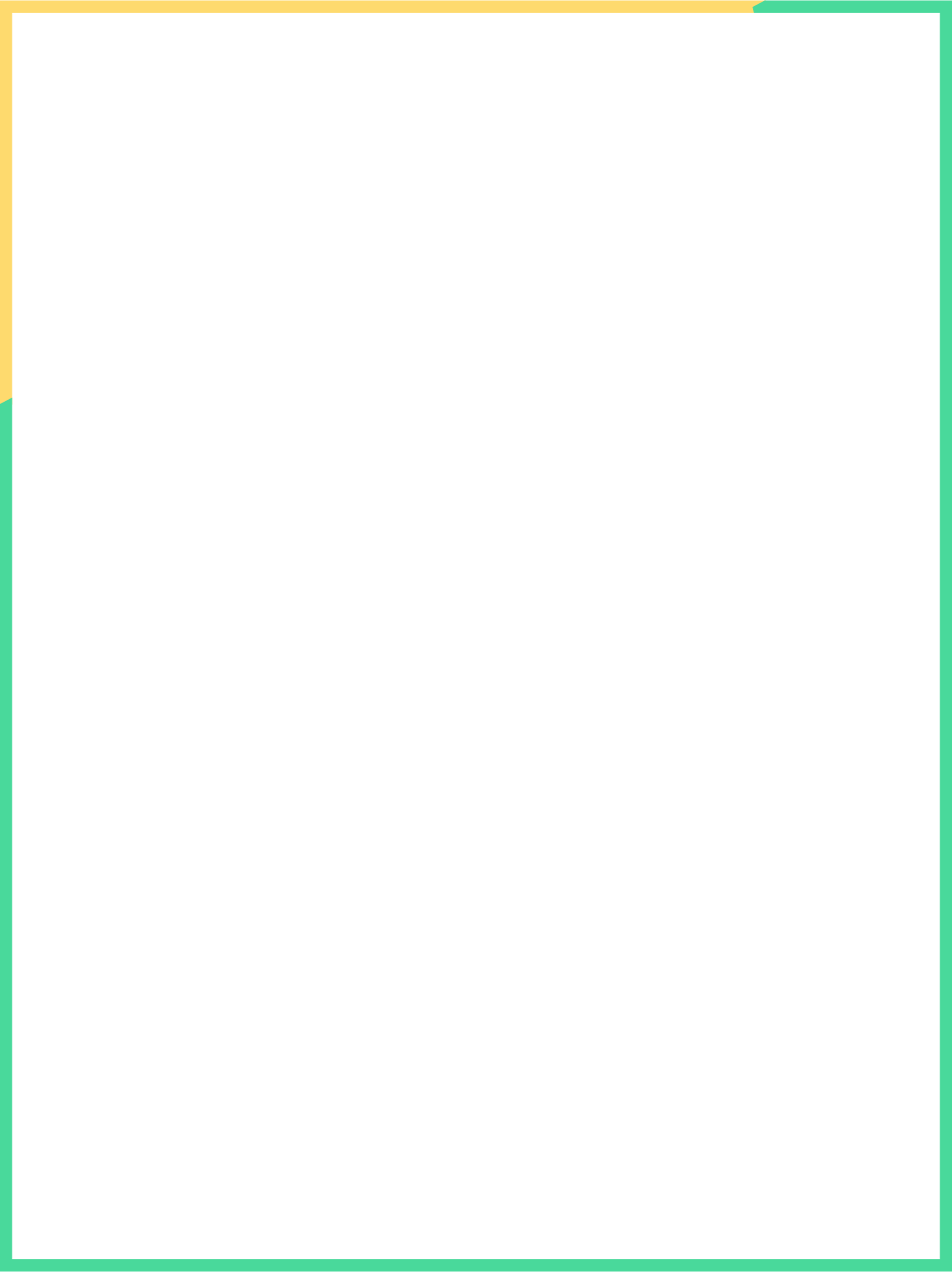 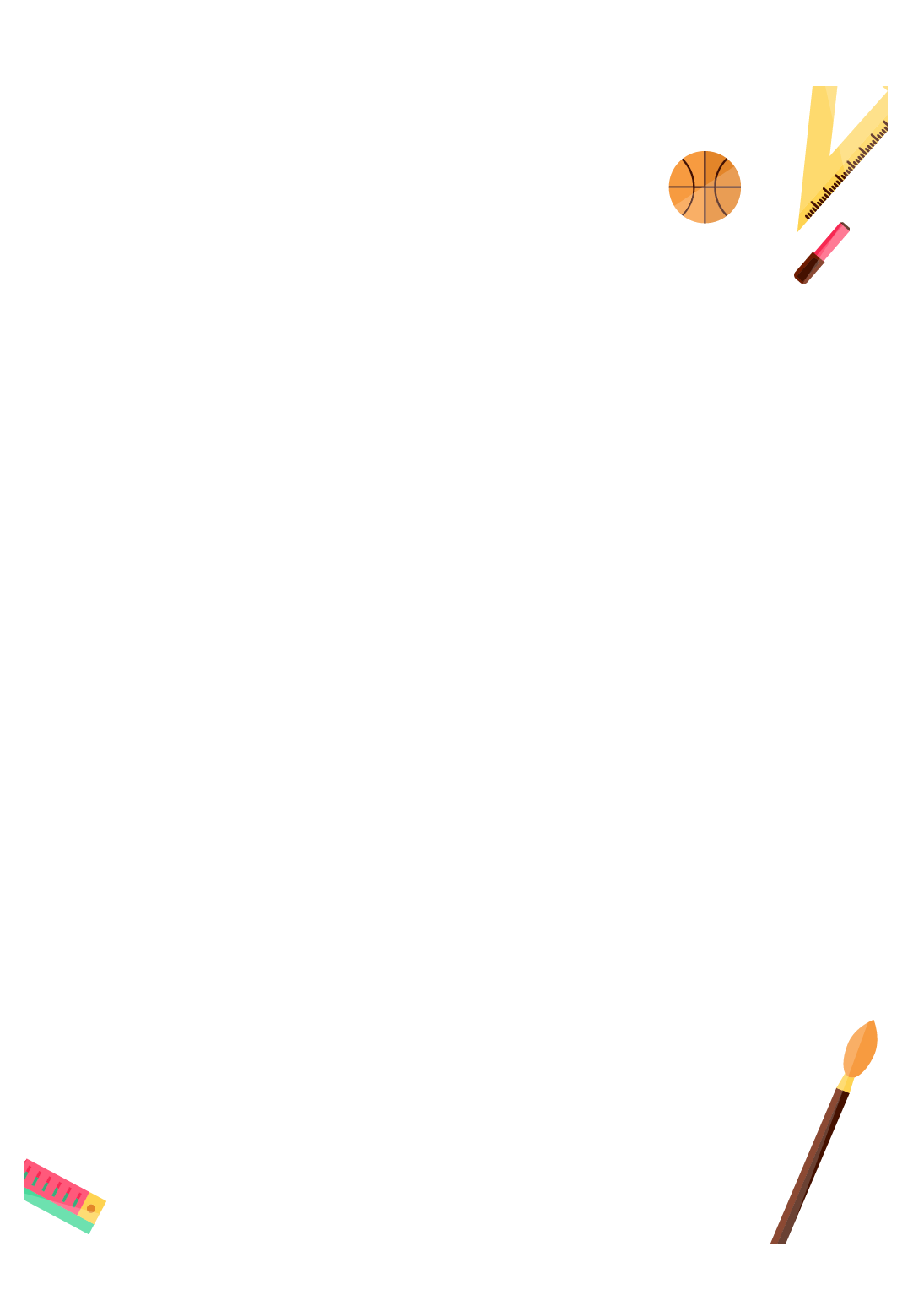 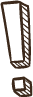 2. Viết 2 - 3 câu tự giới thiệu về bản thân.
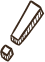 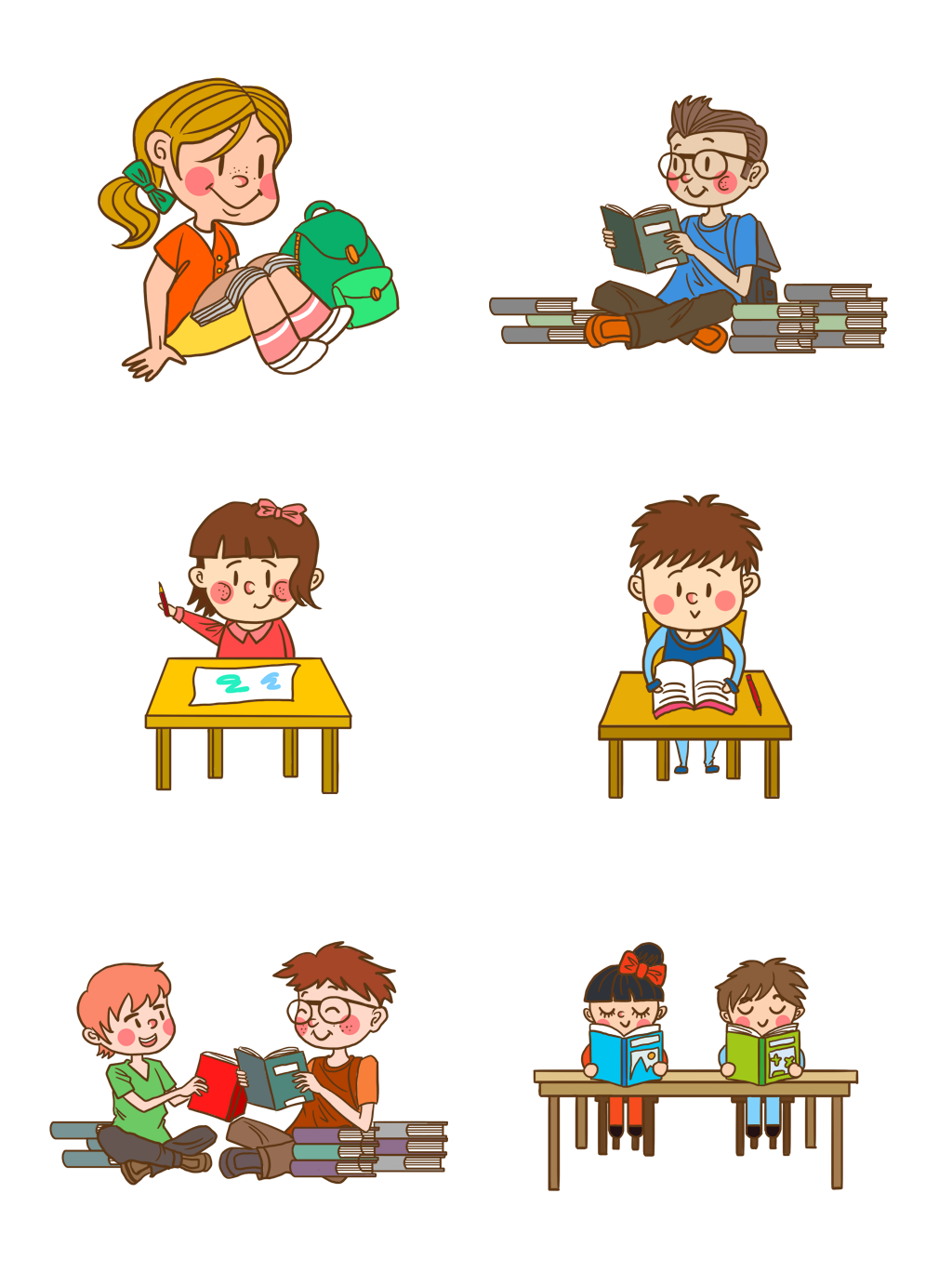 Gợi ý (G):
- Họ và tên của em là gì?
- Em học lớp nào, trường nào?
- Sở thích của em là gì?
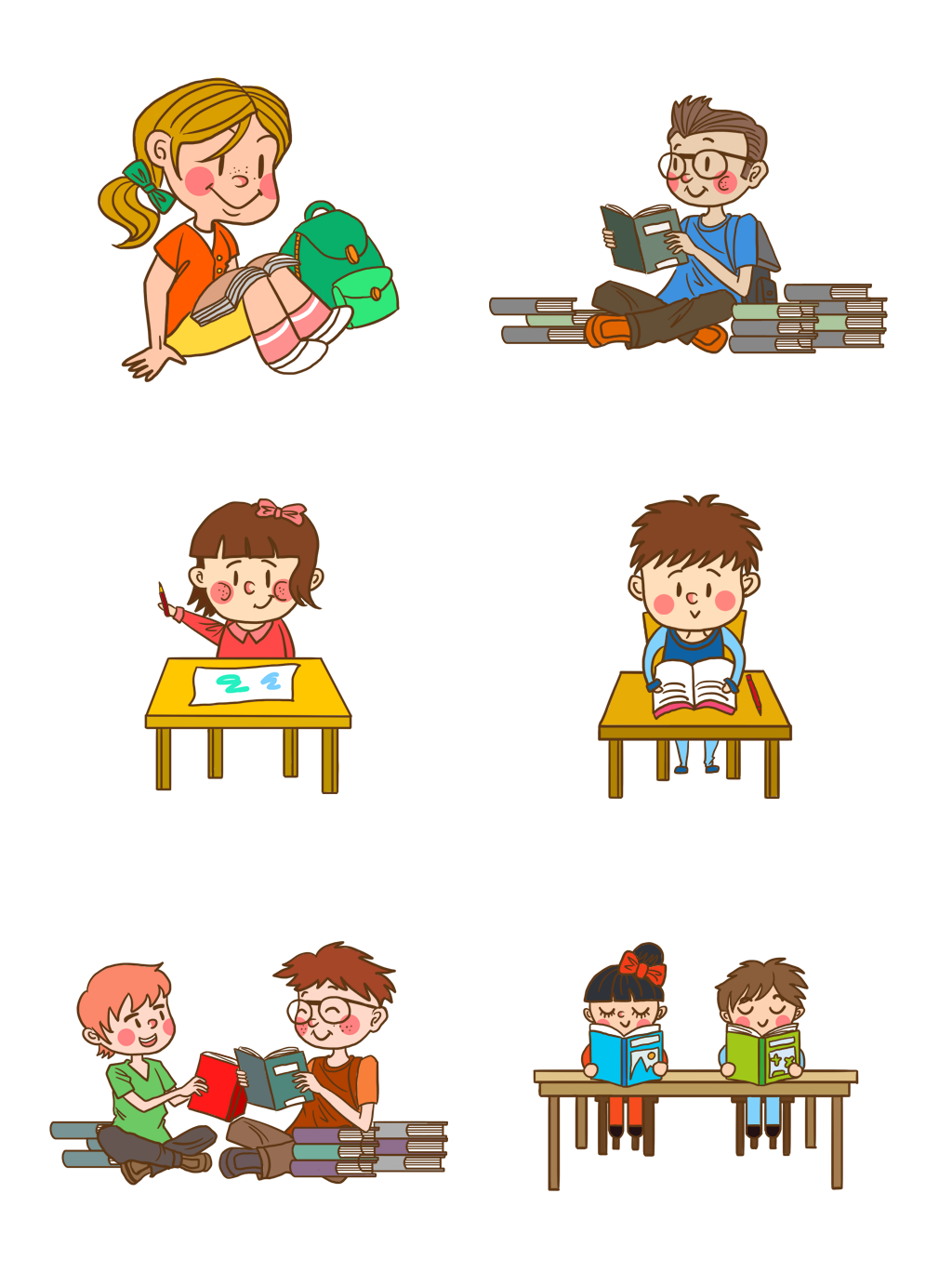 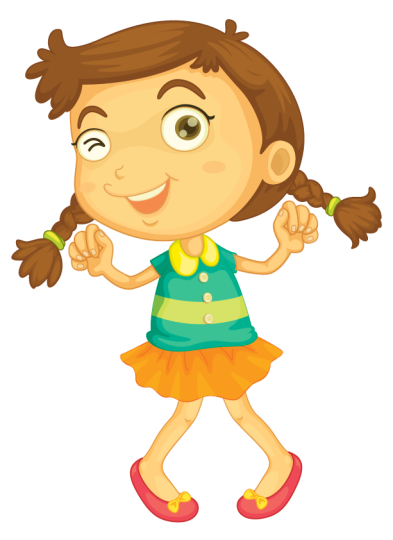 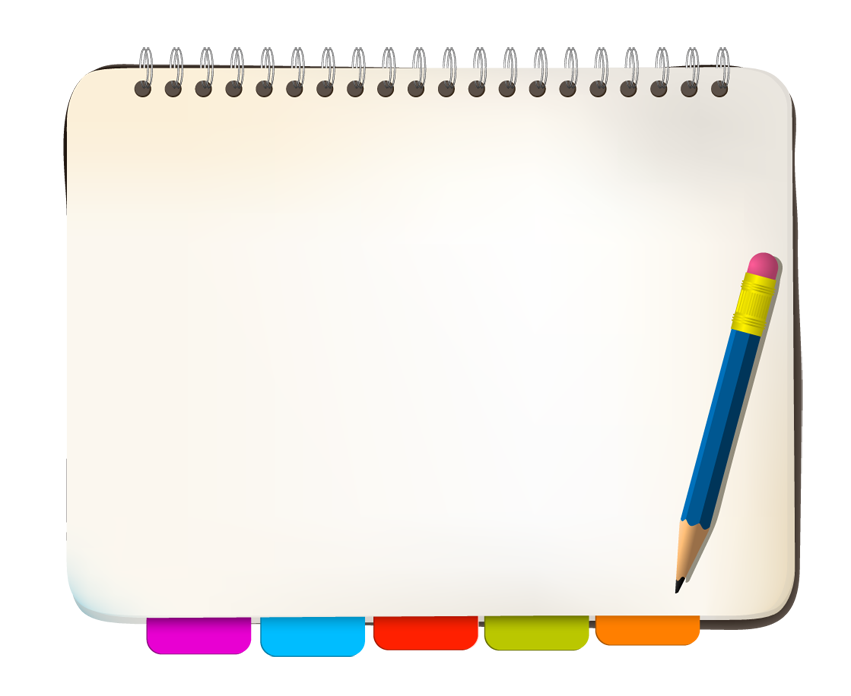 Chào các bạn! Mình tên là Hoàng Bảo An, năm nay mình bảy tuổi. Hiện nay mình đang học lớp 2 trường Tiểu học Giang Biên. Mình thích học tất cả các môn. Ngoài giờ học mình còn thường chơi nhảy dây, cầu lông. Rất mong các bạn giúp đỡ mình trong năm học này.
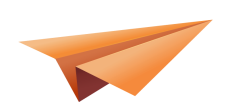 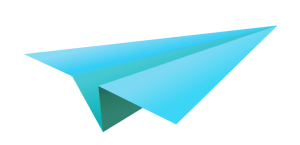 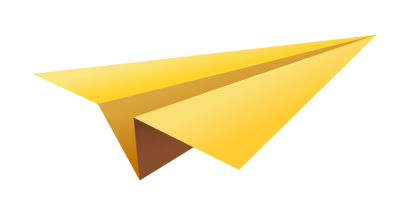 [Speaker Notes: Bài giảng thiết kế bởi: Hương Thảo - tranthao121006@gmail.com]
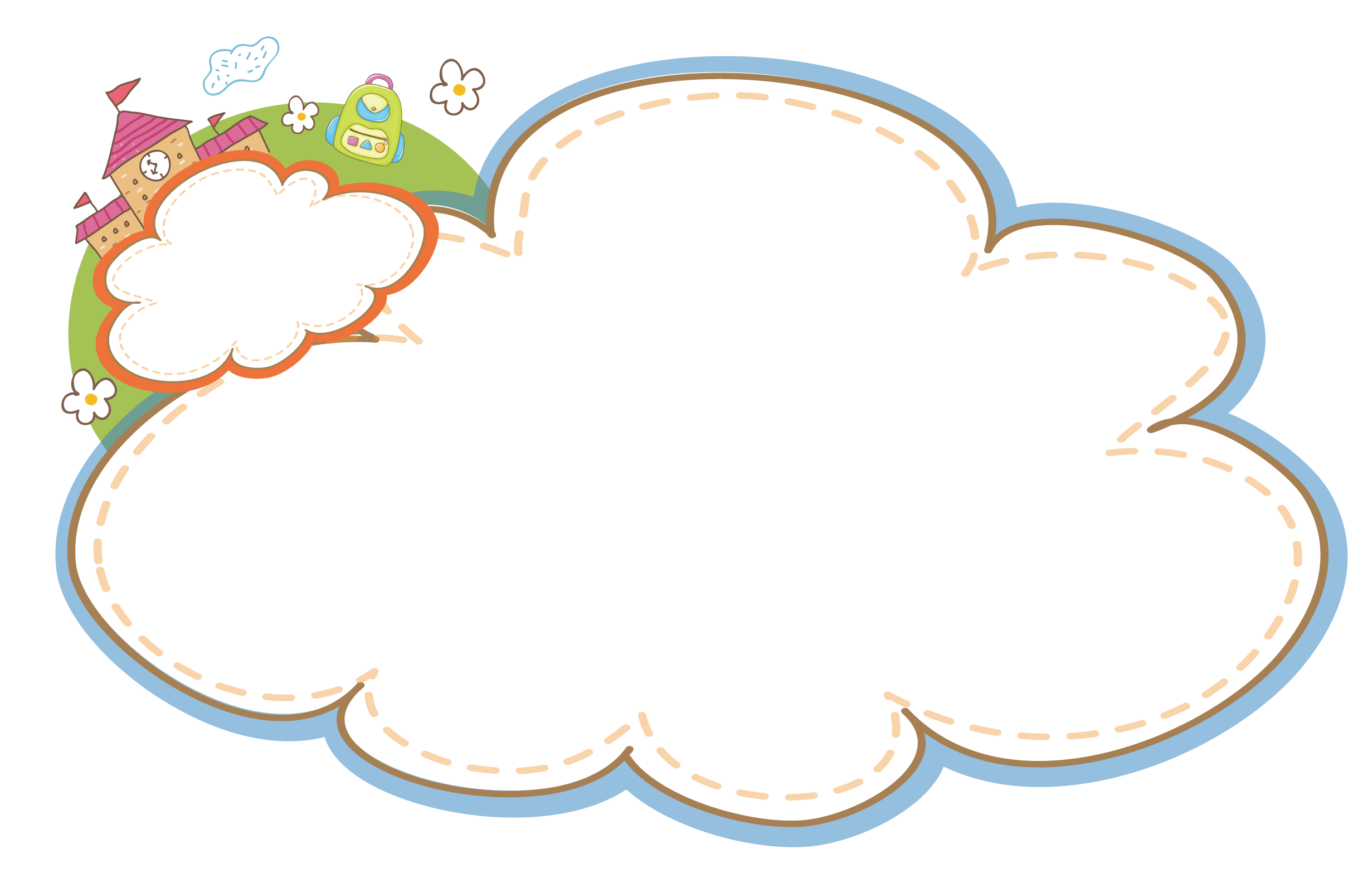 Củng cố bài học
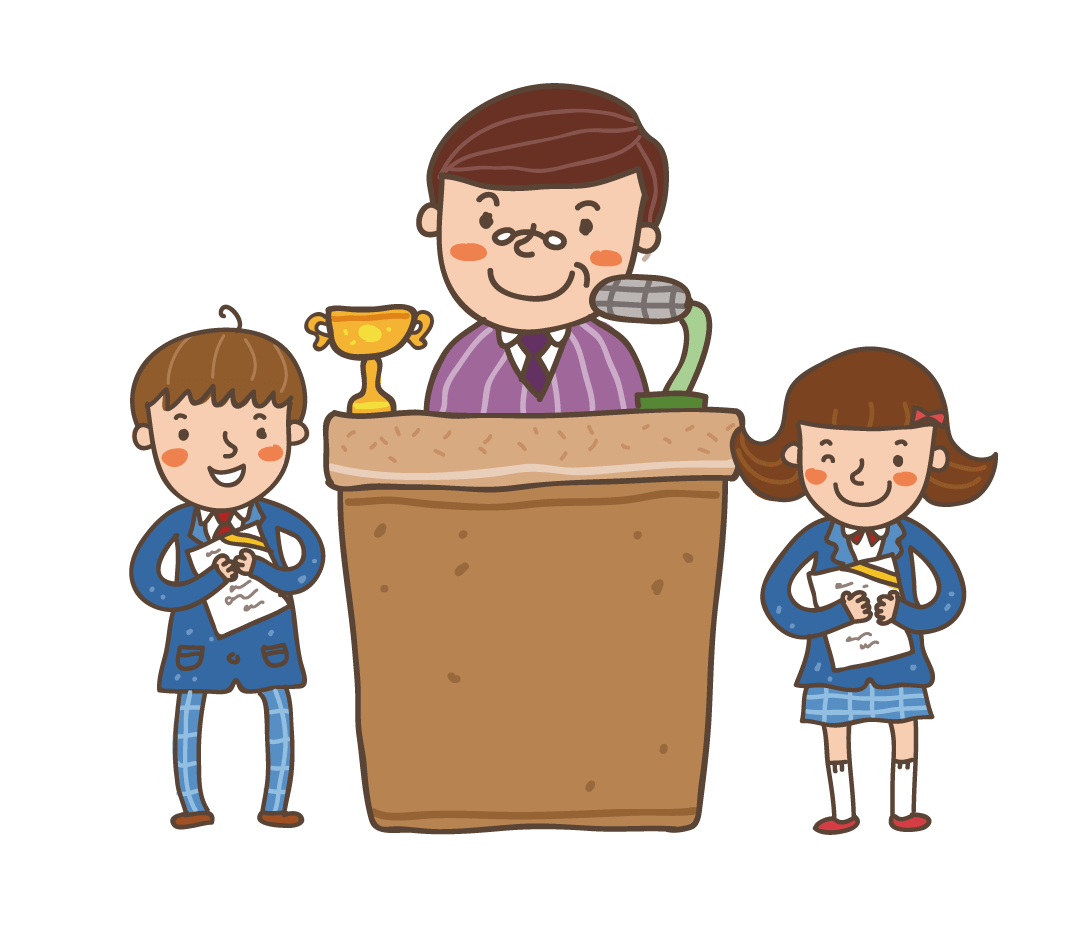 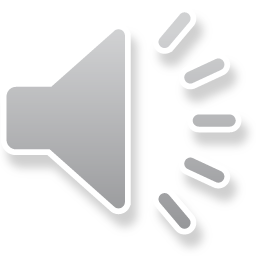 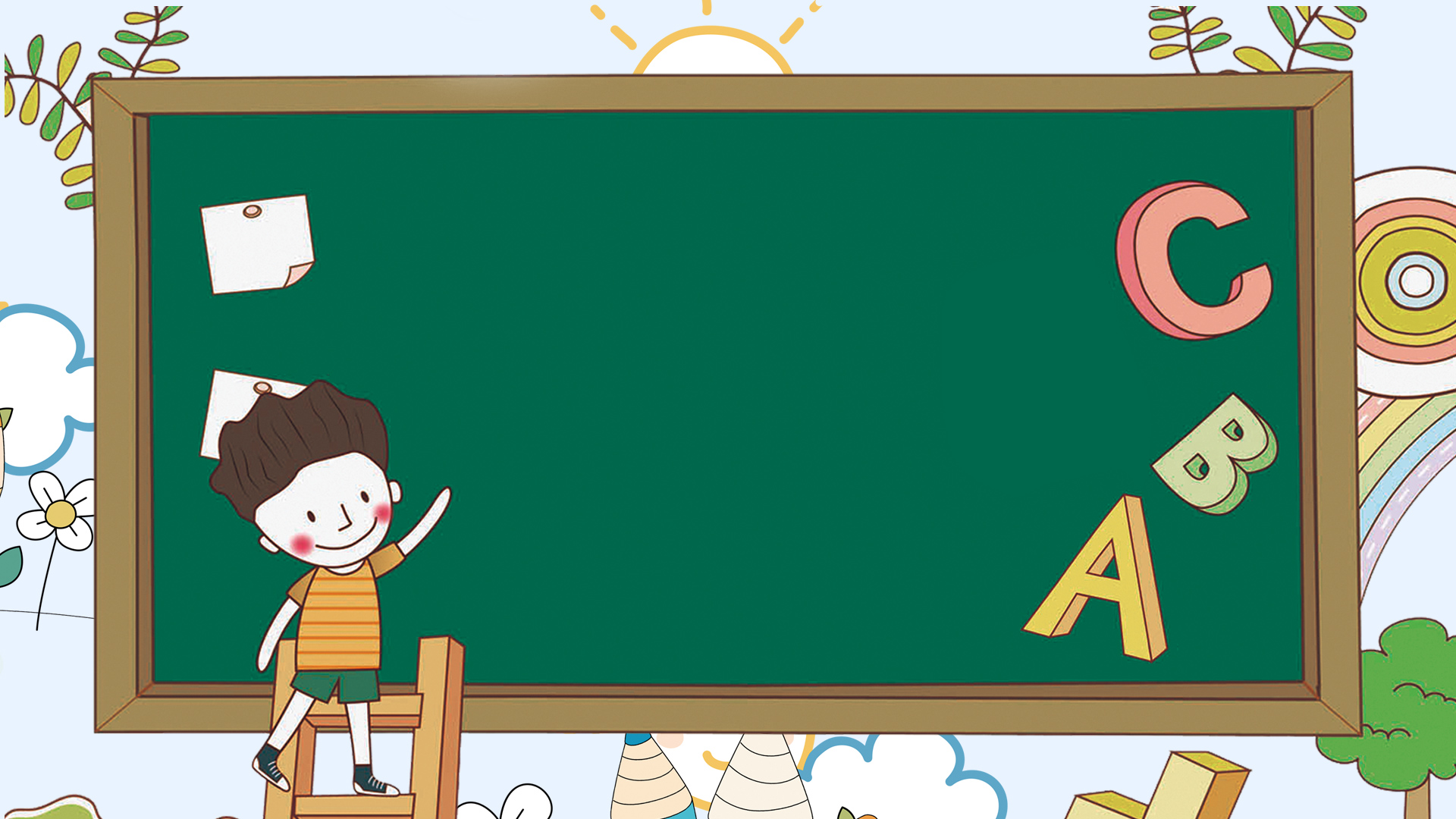 Về nhà chuẩn bị
một bài thơ hoặc câu chuyện viết về thiếu nhi